DISAMPAIKAN PADA ACARA 

MEMAHAMI MAKNA 
MODERASI BERAGAMA
 
BAKESBANGPOL KOTA SURABAYA
 



RABU, 13 SEPTEMBER 2023
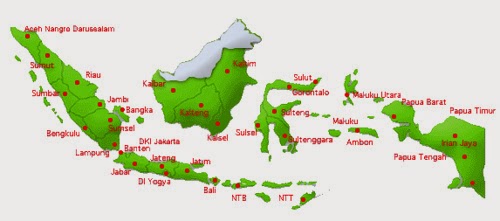 Indonesia:
Terdiri dari 6 Agama, 17.504 pulau, 746 bahasa daerah, 1340 suku.
KEBHINEKAAN
Berasal dari kata Bhineka yang artinya beraneka, bermacam-macam.
Dalam filosofi hidup Indonesia, pada Pancasila, kita mengenal semboyan Bhineka Tunggal Ika  yang memiliki arti Berbeda-beda Tetapi Tetap Satu Jua yaitu berbeda adat-istiadat, budaya, kebiasaan, juga kepercayaan, karena Indonesia terdiri dari berbagai suku bangsa yang tersebar dari Sabang sampai Merauke.
Ketuhanan, Kemanusiaan, Persatuan, Kerakyatan, Keadilan Sosial ada dalam Pancasila itu sendiri sebagai Dasar Negara Indonesia yang telah teruji kesaktiannya.
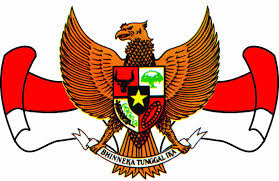 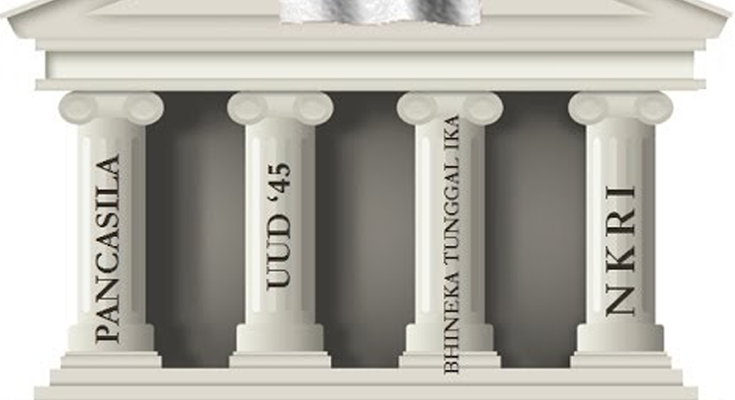 TOLERANSI
Dalam Islam dikenal dengan As-Samahah. Konsep untuk menggambarkan sikap saling menghormati dan saling bekerjasama diantara kelompok-kelompok masyarakat yang berbeda-beda secara etnis, bahasa, budaya, politik, maupun, agama. Konsep fundamental dalam agama. (Muhammad Yazid)
TOLERANSI KBBI
Menghargai, membiarkan,  membolehkan terhadap pendirian : pendapat, pandangan, kepercayaan, kebiasaan, yang berbeda dengan pendirian sendiria
TOLERANSI
Toleransi dikenal dengan istilah Tasamuh yang di dalamnya terkandung makna dan nilai Rahmatan lil ‘Alamin.
RAHMATAN LIL ‘ALAMIN
Agama yang memberikan Rahmat, mengayomi kepada seluruh alam.
Mengedepankan sikap toleran
Menawarkan dialog
Mewajibkan saling menghormati, bukan memaksa
 Mengakui keragaman ummat
PERBEDAAN DAN TOLERANSI
Pada hakikatnya, perbedaan itu merupakan suatu keniscayaan (sunnatullah). Perbedaan mestinya justru mendorong mereka untuk saling mengenal, sebagaimana dinyatakan dalam Al-Quran :

يَٰٓأَيُّهَا ٱلنَّاسُ إِنَّا خَلَقۡنَٰكُم مِّن ذَكَرٖ وَأُنثَىٰ وَجَعَلۡنَٰكُمۡ شُعُوبٗا وَقَبَآئِلَ لِتَعَارَفُوٓاْۚ إِنَّ أَكۡرَمَكُمۡ عِندَ ٱللَّهِ أَتۡقَىٰكُمۡۚ إِنَّ ٱللَّهَ عَلِيمٌ خَبِيرٞ ١٣
“Hai manusia, sesungguhnya Kami menciptakan kamu dari seorang laki-laki dan seorang perempuan dan menjadikan kamu berbangsa-bangsa dan bersuku-suku supaya kamu saling kenal-mengenal. Sesungguhnya orang yang paling mulia diantara kamu disisi Allah ialah orang yang paling takwa diantara kamu. Sesungguhnya Allah Maha Mengetahui lagi Maha Mengenal” (QS. Al-Hujurat 49:13)
Ukhuwwah Basyariyah/Ukhuwwah Insaniyyah : Perbedaan-perbedaan budaya, bahasa, warna kulit, kepercayaan, dan sebagainya, hendaknya manjadi faktor persatuan, bukan perpecahan. Karena sebenarnya mereka adalah satu umat. Al-Quran menyatakan:
إِنَّ هَٰذِهِۦٓ أُمَّتُكُمۡ أُمَّةٗ وَٰحِدَةٗ وَأَنَا۠ رَبُّكُمۡ فَٱعۡبُدُونِ
“Sesungguhnya (agama Tauhid) ini adalah agama kamu semua; agama yang satu dan Aku adalah Tuhanmu, maka sembahlah Aku”(QS. Al-Anbiya 21:92).
Jadi, perspektif ”kesatuan umat manusia” memiliki akar yang kuat dalam ajaran Al-Quran. Perspektif itu selanjutnya berkembang menjadi ”solidaritas antarmanusia”(ukhuwwah insaniyyah atau ukhuwwah basyariyyah).
Agama Bukanlah Faktor Perpecahan. 
Perbedaan penafsiran, yang kemudian menjadi menajam dengan masuknya berbagai vested interest akibat hawa nafsulah yang menimbulkan perpecahan dan permusuhan. Inilah yang disinyalir oleh Al-Quran:
كَانَ ٱلنَّاسُ أُمَّةٗ وَٰحِدَةٗ فَبَعَثَ ٱللَّهُ ٱلنَّبِيِّ‍ۧنَ مُبَشِّرِينَ وَمُنذِرِينَ وَأَنزَلَ مَعَهُمُ ٱلۡكِتَٰبَ بِٱلۡحَقِّ لِيَحۡكُمَ بَيۡنَ ٱلنَّاسِ فِيمَا ٱخۡتَلَفُواْ فِيهِۚ وَمَا ٱخۡتَلَفَ فِيهِ إِلَّا ٱلَّذِينَ أُوتُوهُ مِنۢ بَعۡدِ مَا جَآءَتۡهُمُ ٱلۡبَيِّنَٰتُ بَغۡيَۢا بَيۡنَهُمۡۖ فَهَدَى ٱللَّهُ ٱلَّذِينَ ءَامَنُواْ لِمَا ٱخۡتَلَفُواْ فِيهِ مِنَ ٱلۡحَقِّ بِإِذۡنِهِۦۗ وَٱللَّهُ يَهۡدِي مَن يَشَآءُ إِلَىٰ صِرَٰطٖ مُّسۡتَقِيمٍ 
“Manusia itu adalah umat yang satu. (setelah timbul perselisihan), maka Allah mengutus para nabi, sebagai pemberi peringatan, dan Allah menurunkan bersama mereka Kitab yang benar, untuk memberi keputusan di antara manusia tentang perkara yang mereka perselisihkan. Tidaklah berselisih tentang Kitab itu melainkan orang yang telah didatangkan kepada mereka Kitab, yaitu setelah datang kepada mereka keterangan-keterangan yang nyata, karena dengki antara mereka sendiri. Maka Allah memberi petunjuk orang-orang yang beriman kepada kebenaran tentang hal yang mereka perselisihkann itu dengan kehendak-Nya. Dan Allah selalu memberi petunjuk orang yang dikehendaki-Nya kepada jalan yang lurus”.(QS. Al-Baqarah 2:213).
Hubungan persaudaraan antara Muslim dan non-Muslim sama sekali tidak dilarang oleh Islam, selama pihak lain menghormati hak-hak kaum Muslim: 

لَّا يَنۡهَىٰكُمُ ٱللَّهُ عَنِ ٱلَّذِينَ لَمۡ يُقَٰتِلُوكُمۡ فِي ٱلدِّينِ وَلَمۡ يُخۡرِجُوكُم مِّن دِيَٰرِكُمۡ أَن تَبَرُّوهُمۡ وَتُقۡسِطُوٓاْ إِلَيۡهِمۡۚ إِنَّ ٱللَّهَ يُحِبُّ ٱلۡمُقۡسِطِينَ ٨
“Allah tidak melarang kamu untuk berbuat baik dan berlaku adil terhadap orang-orang yang tiada memerangimu karena agama dan tidak (pula) mengusir kamu dari negerimu. Sesungguhnya Allah menyukai orang-orang yang berlaku adil”. (QS. Al-Mumtahanah 60:8).
MODERASI
KKBI : Pengurangan kekerasan, penghindaran keekstreman
Islam : Pandangan atau sikap yang selalu mengedepankan pada pertengahan dalam mengambil sikap dalam terhadap disvaritas yang ada dalam masyarakat ; ajaran moderat atau dikenal dengan istilah Moderasi Islam
MODERASI BERAGAMA
Sikap mengurangi kekerasan atau menghindari keekstreman dalam cara pandang, sikap, dan praktik beragama. Dalam Islam I’tidal (adil) dan Tawazun (berimbang). Ini yang dimaksud dengan prinsip moderasi
Moderasi beragama sebuah cara pandang terkait proses memahami dan mengamalkan ajaran agama agar dalam melaksanakannya selalu dalam jalur moderat ; tidak berlebih-lebihan atau ekstrem
SERUAN MODERAT
Seruan Untuk Bersikap Moderat Dan Adil

وَكَذَٰلِكَ جَعَلْنَاكُمْ أُمَّةً وَسَطًا لِتَكُونُوا شُهَدَاءَ عَلَى النَّاسِ وَيَكُونَ الرَّسُولُ عَلَيْكُمْ شَهِيدًا
“Dan demikian (pula) Kami telah menjadikan kamu (umat Islam), umat yang adil (terbaik) dan pilihan agar kamu menjadi saksi atas (perbuatan) manusia dan agar Rasul (Muhammad) menjadi saksi atas (perbuatan) kamu”. [QS. Al-Baqarah/2:143]
Kalimat “ummatan wasathan” (umat yang moderat dan adil) tampak jelas bahwa umat Islam dilarang melampaui batasan yang telah ditetapkan syariat, baik dalam keyakinan maupun amalan. Sikap melampaui batas tidak akan membuahkan hasil yang baik dalam semua urusan, apalagi dalam urusan agama. Bahkan syariat melarang sikap ini dalam beberapa ayat al-Qur`ân, diantaranya firman Allâh Subhanahu wa Ta’ala :
يَا أَهْلَ الْكِتَابِ لَا تَغْلُوا فِي دِينِكُمْ

“Wahai ahli Kitab, janganlah kalian bertindak melewati batas (ghuluw) dalam agama kalian” (An-Nisâ’/4: 171)
Rasûlullâh Shallallahu ‘alaihi wa sallam juga bersabda:
إِيَّاكُمْ وَالْغُلُوَّ فِى الدِّيْنِ فَإِنَّمَا أَهْلَكَ مَنْ كَانَ قَبْلَكُمْ بِالْغُلُوِّ فِى الدِّيْنِ
“Hindarilah oleh kalian tindakan melampaui batas (al-ghuluw) dalam beragama sebab sungguh ghuluw dalam beragama telah menghancurkan orang sebelum kalian”. [HR. An-Nasâ’i dan Ibnu Mâjah].
Diantara bentuk sikap melampaui batas adalah bersikap radikal dengan segala bentuknya yang menyelisihi syariat. Dalam bahasa Arab kata (الْغُلُوّ) yang berarti radikal, kekerasan dan kekakuan kembali kepada sebuah kalimat yang bermakna sesuatu yang berlebih-lebihan dan melampaui batas dan ukuran. Sebagaimana yang dikatakan Ibn Fâris rahimahullah dalam kitabnya Mu’jam maqâyis Lughah, juga disebutkan oleh Ibn Manzhûr rahimahullah dalam kitab Lisânul Arab.
RADIKALISME
Paham atau aliran yang radikal
Paham atau aliran yang menginginkan perubahan atau pembaharuan sosial dengan cara kekerasan atau drastis
Sikap sekelompok orang yang menginginkan perubahan atau pembaharuan secara drastis dengan menggunkan cara-cara penekanan dan ketegangan yang pada akhirnya  mengakibatkan kekerasan
CIRI RADIKALISME
Mengklaim kebenaran tunggal dan menyesatkan kelompok lain yang tidak sependapat atau sepaham
Sikap beragama yang berlebihan
Berburuk sangka kepada orang yang di luar kelompoknya
FAKTOR RADIKALISME
Pemahaman keagamaan yang literal
Pemahaman yang salah terhadap sejarah umat Islam yang dikombinasikan dengan idealisasiberlebihan terhadap umat Islam pada masa tertentu
Deprivasi politik, social dan ekonomi
Penguatan Kerukunan
TERIMA KASIH